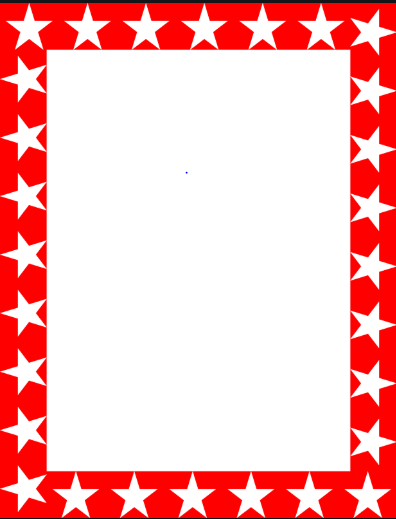 Wow Assembly:
Friday 12th January
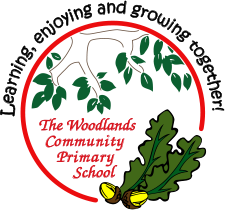 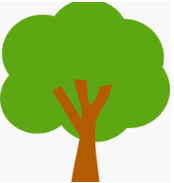 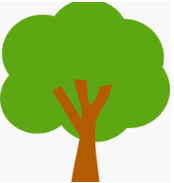 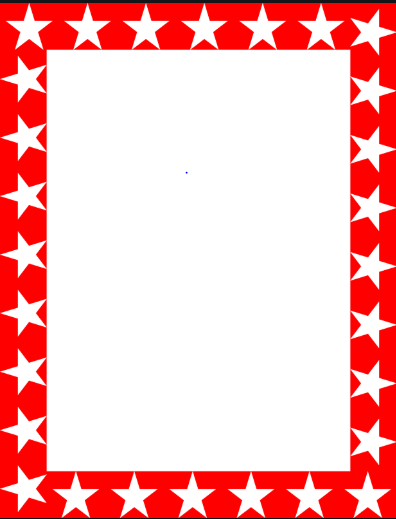 Scientists of the Week!
Ash-Explorer of the Week:-Noah B
Oak - Millie
Birch – Poppy
Elm – Paddy
Pine –  Ryan
Redwood – Faith 
Chestnut –  Malakai
Aspen – Ellie
Willow – Mia
Spruce – Isabelle
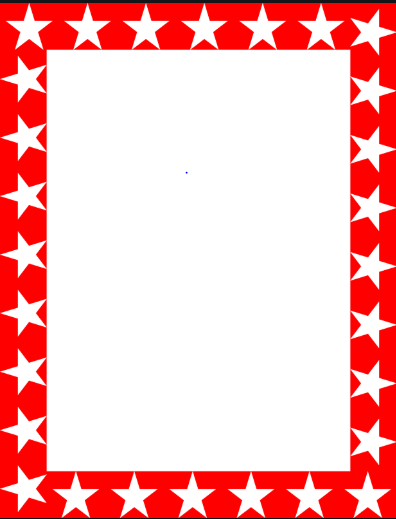 Green Cards!
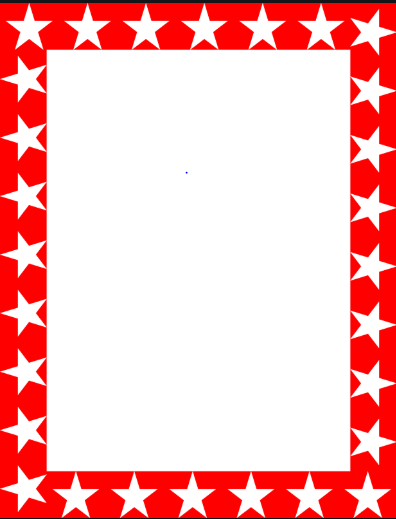 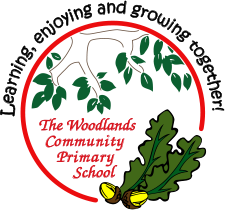 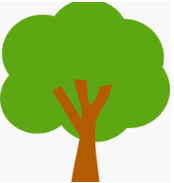 Ash
Alfie


For his super painting of Charlie Bucket!


Mrs Laffan							12.01.2024
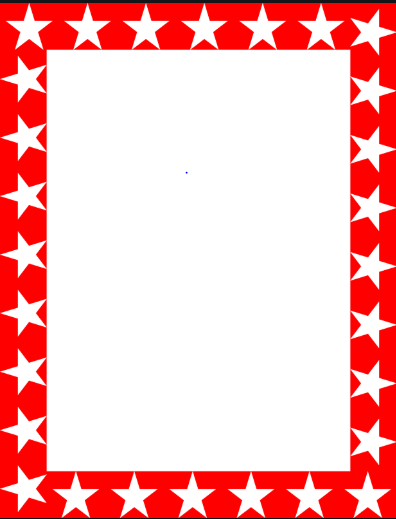 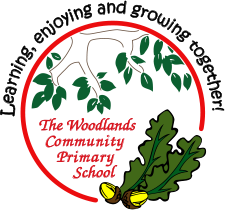 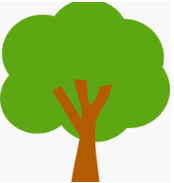 Oak
Lillie-Jan


For having great conversation about what Jesus means to Christians in our Religious and World Views lesson. Well done, Lillie!


Miss Bailey & Mrs Salt                                   12.01.2024
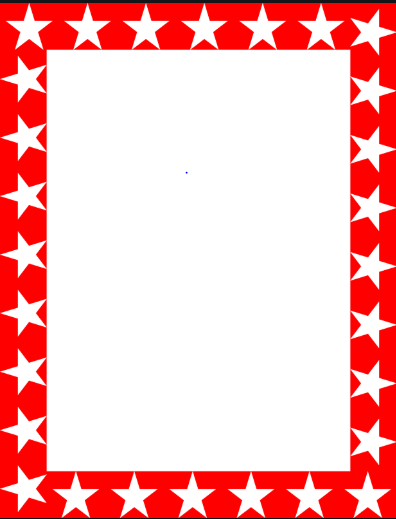 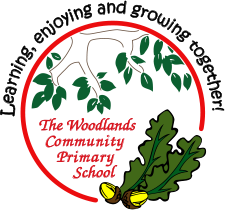 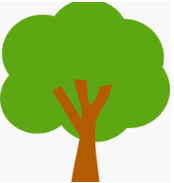 Elm
Freddie H
 For making links to learning across subjects and even to the story that we have been reading together.

Mrs Gill                                 12.01.2024
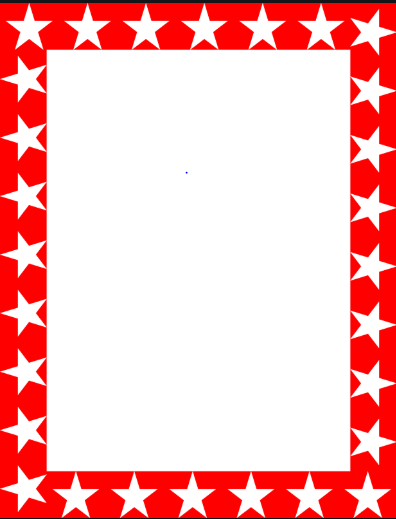 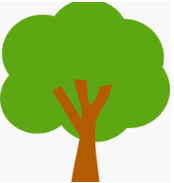 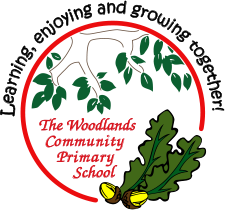 Birch
Lilly
For showing wonderful motivation in her writing. Lilly has been working hard to build and extend details sentences and I can see the pride she is getting from her work. Keep it up, Lils!
Miss Taggart                                12.01.24
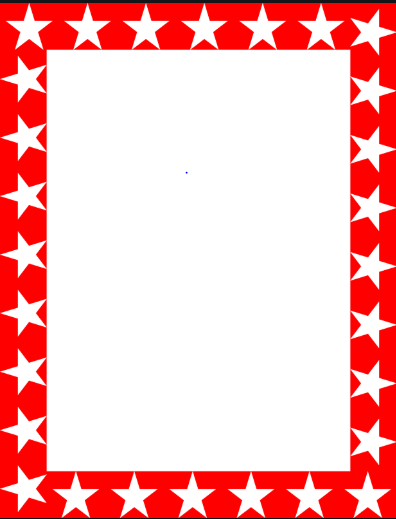 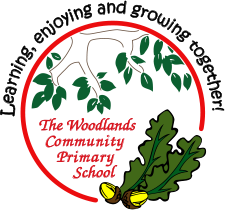 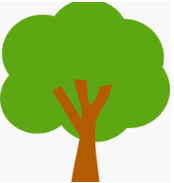 Pine

Margot
For demonstrating amazing resilience and perseverance in PE – Well done on challenging yourself to keep going
 

Miss Shipley						12.01.2024
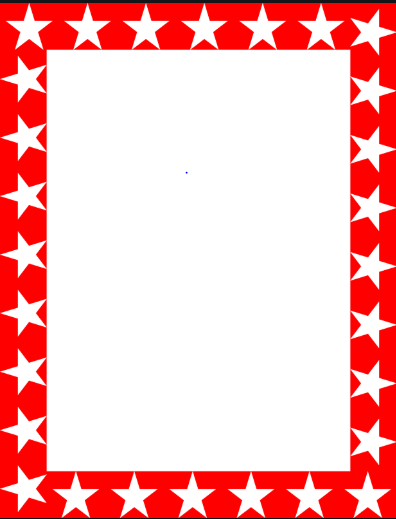 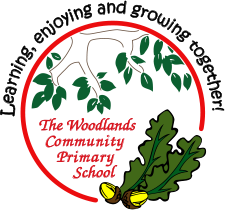 Spruce

Travis
For amazing work when recognising coins and notes and finding totals of money.

 
Miss Lincoln                     			12.01.2024
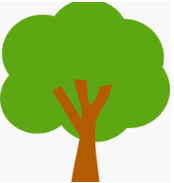 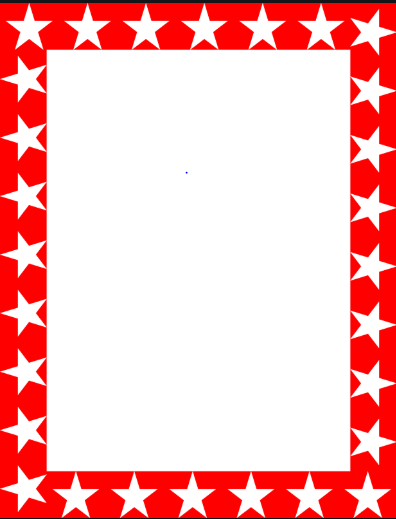 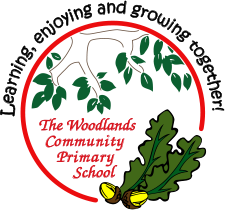 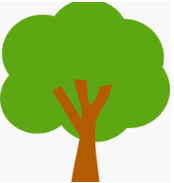 Willow

Teddy 
Teddy has enjoyed learning about money this week.  He has showed lots of enthusiasm when adding coins and notes and keeps asking to complete more activities.

Miss Dawson	   		   				12.01.2024
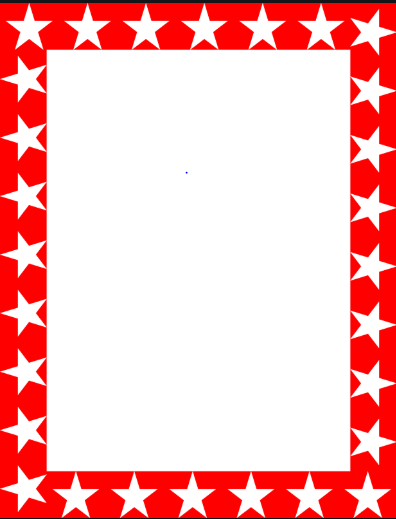 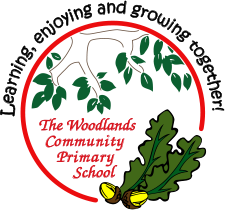 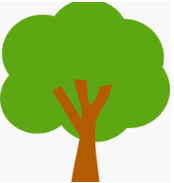 Aspen 

Kai
For awesome attitude towards his writing this week. Amazing independence using phonics.

Mrs Davies & Mrs Read   12.01.2024.
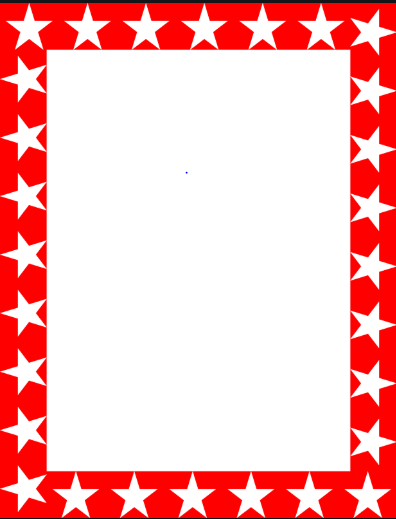 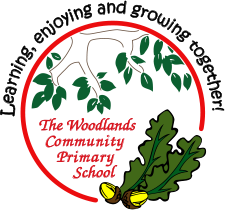 Chestnut

Alyssa

Alyssa has had a brilliant attitude towards her math this week. She has worked on concentrating better to the teaching of methods and worked well and independently, demonstrating some brilliant results.
 
Mr Tennuci                                  12.01.24
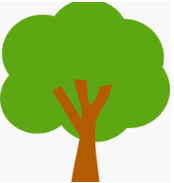 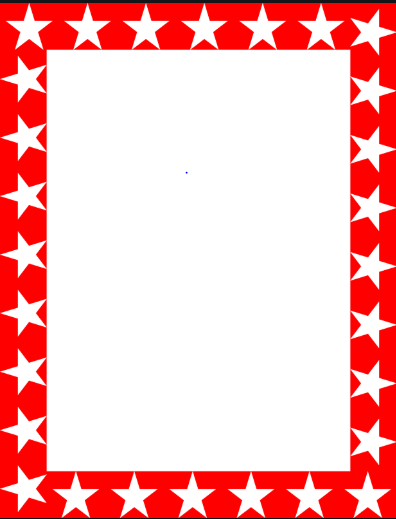 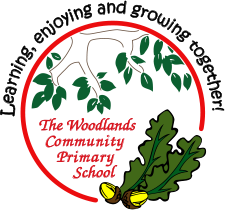 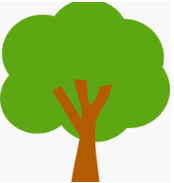 Redwood
Louie-Jay

Louie has come back to school with the most amazing attitude and focus. He has been on task, completing work and helping others. Well done Louie.
Mrs  Holliday 			                           12.01.2024